Memory Hierarchy II
Last class
Caches
Direct mapped
E=1 (One cache line per set)
Each main memory address can be placed in exactly one place in the cache
Conflict misses if two addresses map to same place in direct-mapped cache
Set-associative
Multiple cache lines per set
Reduce conflict misses
Increase complexity/cost of cache
A fully associative cache
A fully associative cache permits data to be stored in any cache block, instead of forcing each memory address into one particular block.
There is only 1 set (i.e. S=1 and s=0)
C = E*B
When data is fetched from memory, it can be placed in any unused block of the cache. 
Eliminates conflict misses between two or more memory addresses which map to a single cache block.
Fully associative cache example
Consider the following fully associative cache: (S,E,B,m) = (1,4,1,4)
Derive values for number of address bits used for the tag (t), the index (s) and the block offset (b)


Draw a diagram of which bits of the address are used for the tag, the set index and the block offset

Draw a diagram of the cache
s = 0
b = 0
t = 4
t (4 bits)
Tag
Tag
Data
Tag
Tag
Data
Data
Data
s=0
Fully associative cache (S,E,B,m) = (1,4,1,4)
Cache
Tag
Data
Tag
Tag
Data
Data
Data
Access pattern: 
	0010
	0110
	0010
	0110
	0010
	0110
	…
t (4 bits)
Fully associative cache (S,E,B,m) = (1,4,1,4)
Main memory
Cache
Tag
Tag
Data
Tag
Tag
Data
Data
Data
Access pattern: 
	0010
	0110
	0010
	0110
	0010
	0110
	…
Cache miss
t (4 bits)
Fully associative cache (S,E,B,m) = (1,4,1,4)
Main memory
Cache
Tag
Tag
Data
Tag
Tag
Data
Data
Data
Access pattern: 
	0010
	0110
	0010
	0110
	0010
	0110
	…
Cache miss
t (4 bits)
Fully associative cache (S,E,B,m) = (1,4,1,4)
Main memory
Cache
Tag
Tag
Data
Tag
Tag
Data
Data
Data
Access pattern: 
	0010
	0110
	0010
	0110
	0010
	0110
	…
Cache hit
t (4 bits)
Fully associative cache (S,E,B,m) = (1,4,1,4)
Main memory
Cache
Tag
Tag
Data
Tag
Tag
Data
Data
Data
Access pattern: 
	0010
	0110
	0010
	0110
	0010
	0110
	…
Cache hit
t (4 bits)
Fully associative cache (S,E,B,m) = (1,4,1,4)
Main memory
Cache
Tag
Tag
Data
Tag
Tag
Data
Data
Data
Access pattern: 
	0010
	0110
	0010
	0110
	0010
	0110
	…
Cache hit
t (4 bits)
Fully associative cache (S,E,B,m) = (1,4,1,4)
Main memory
Cache
Tag
Tag
Data
Tag
Tag
Data
Data
Data
Access pattern: 
	0010
	0110
	0010
	0110
	0010
	0110
	…
Cache hit
Miss rate after first two cold misses =
0%
Index
Valid
Tag (32 bits)
Data
Address (32 bits)
...
...
...
32
Tag
=
=
Hit
=
The price of full associativity
However, a fully associative cache is expensive to implement.
No index field in the address anymore
Entire address used as the tag, increasing the total cache size.
Data could be anywhere in the cache, so we must check the tag of every cache block. That’s a lot of comparators!
Cache design
So far
C = Size
S = Number of sets
E = Number of lines per set (associativity)
B = Block size
Replacement Algorithm
Write Policy
Number of Caches
Replacement algorithms
Any empty block in the correct set may be used for storing data.
If there are no empty blocks, the cache will attempt to replace one
Most common LRU (least recently used)
Assuming a block hasn’t been used in a while, it won’t be needed again anytime soon.
Others
First in first out (FIFO)
replace block that has been in cache longest
Least frequently used
replace block which has had fewest hits
Random
--
A
A
B
A
A
B
h
A
B
C
A
A
B
C
C
B
A
B
h
B
A
A
LRU example
Assume a fully-associative cache with two blocks, which of the following memory references miss in the cache.  
assume distinct addresses go to distinct blocks
0
Tags
1
LRU
addresses
--
--
0
A
B
A
C
B
A
B
2-way set associative LRU cache (S,E,B,m) = (2,2,1,4)
Main memory
Cache
Tag
Tag
Data
Data
Set
0
1
Access pattern: 
	0010
	0110
	0010
	0000
	0010
	0110
	…
t (3 bits)
s (1 bit)
2-way set associative LRU cache (S,E,B,m) = (2,2,1,4)
Main memory
Cache
Tag
Tag
Data
Data
Set
0
1
Access pattern: 
	0010
	0110
	0010
	0000
	0010
	0110
	…
Cache miss
t (3 bits)
s (1 bit)
2-way set associative LRU cache (S,E,B,m) = (2,2,1,4)
Main memory
Cache
Tag
Tag
Data
Data
Set
0
1
Access pattern: 
	0010
	0110
	0010
	0000
	0010
	0110
	…
Cache miss
t (3 bits)
s (1 bit)
2-way set associative LRU cache (S,E,B,m) = (2,2,1,4)
Main memory
Cache
Tag
Tag
Data
Data
Set
0
1
Access pattern: 
	0010
	0110
	0010
	0000
	0010
	0110
	…
Cache hit
t (3 bits)
s (1 bit)
2-way set associative LRU cache (S,E,B,m) = (2,2,1,4)
Main memory
Cache
Tag
Tag
Data
Data
Set
0
1
Access pattern: 
	0010
	0110
	0010
	0000
	0010
	0110
	…
Cache miss (replace LRU)
t (3 bits)
s (1 bit)
2-way set associative LRU cache (S,E,B,m) = (2,2,1,4)
Main memory
Cache
Tag
Tag
Data
Data
Set
0
1
Access pattern: 
	0010
	0110
	0010
	0000
	0010
	0110
	…
Cache hit
t (3 bits)
s (1 bit)
2-way set associative LRU cache (S,E,B,m) = (2,2,1,4)
Main memory
Cache
Tag
Tag
Data
Data
Set
0
1
Access pattern: 
	0010
	0110
	0010
	0000
	0010
	0110
	…
Cache miss
t (3 bits)
s (1 bit)
Write-policies
What happens when data is written to memory through cache
Two cases
Write-hit: Block being written is in cache
Write-miss: Block being written is not in cache
Write-hit policies
Write-through
Writes go immediately to main memory (as well as cache)
Multiple cores/CPUs can monitor main memory traffic to keep caches consistent and up to date
Lots of traffic
Slows down writes
Write-back
Writes initially made in cache only
Defer write to memory until replacement of line
Use a dirty bit  to indicate cache entry that has been updated
If block is to be replaced, write to main memory only if dirty bit is set
Other caches can get out of sync
Some CPUs allow one to set the cache policy for a particular program or memory page
Write miss policies
Write-allocate
When write to address misses, load into cache
Update line in cache
Good if there are subsequent reads and writes to address
No write-allocate
When write to address misses, bypass cache and write straight to memory
Do not load into cache
Good if there are no subsequent reads and writes to address
Typically, 
Write-through policy paired with no-write-allocate policy
Write-back policy paired with write-allocate policy
Number of caches
As logic density increases, it has become advantageous and practical to create deeper multi-level caches:
on chip
off chip

Previously, deepening the hierarchy
Pentium II:  L1 (on chip) & L2 (off chip)
Pentium III: L1 and L2 (on-chip), L3 (off chip)
Intel Core: L1 and L2 per core (on-chip), Unified L3 (on-chip)
Number of caches
Another way: Split caches based on what they store 
Data cache
Instruction cache

Advantage:
Likely increased hit rates – data and program accesses display different behavior
Disadvantage
Complexity
Intel Pentium cache hierarchy
Separate data and instruction caches vs. unified cache
Intel Pentium Cache Hierarchy
Processor Chip
L1 Data
1 cycle latency
16 KB
4-way assoc
Write-through
32B lines
L2 Unified
128KB--2 MB
4-way assoc
Write-back
Write allocate
32B lines
Main
Memory
Up to 4GB
Regs.
L1 Instruction
16 KB, 4-way
32B lines
Intel Core i7 cache hierarchy (2014)
Separate data and instruction caches vs. unified cache
Processor package
Core 0
Core 3
16 (rax, rbx…)
Regs
Regs
L1 
d-cache
L1 
i-cache
L1 
d-cache
L1 
i-cache
32kB each
…
L2 unified cache
L2 unified cache
256kB
2-20MB
L3 unified cache
(shared by all cores)
L4* 128 MB (Iris Pro)
Main memory
Intel Core i7 cache hierarchy
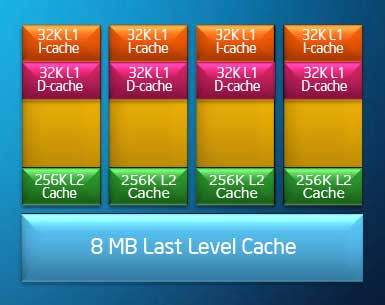 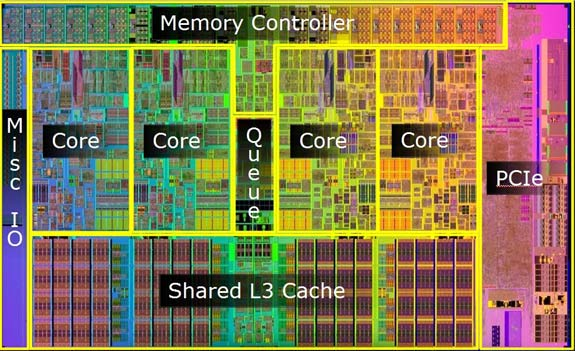 Querying cache parameters
Exposed via CPUID x86 instruction
getconf –a | egrep LEVEL
grep . /sys/devices/system/cpu/cpu0/cache/index*/*
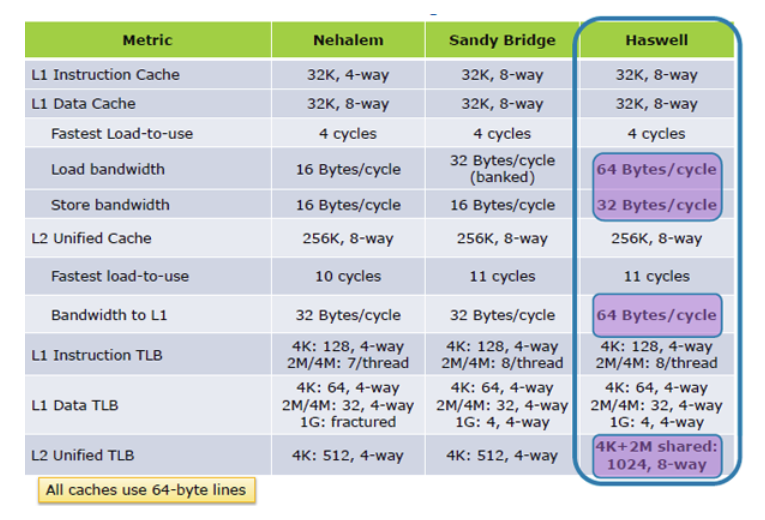 Memory Mountain
Measuring memory performance of a system
Metric used: Read throughput (read bandwidth)
Number of bytes read from memory per second (MB/s)
Measured read throughput is a function of spatial and temporal locality.
Compact way to characterize memory system performance
Two parameters
Size of data set (elems)
Access stride length (stride)
Memory mountain test function
long data[MAXELEMS];  /* Global array to traverse */

/* test - Iterate over first "elems" elements of
 *        array “data” with stride of "stride", using 
 *        using 4x4 loop unrolling.                                                            
 */ 
int test(int elems, int stride) {
    long i, sx2=stride*2, sx3=stride*3, sx4=stride*4;
    long acc0 = 0, acc1 = 0, acc2 = 0, acc3 = 0;
    long length = elems, limit = length - sx4;

    /* Combine 4 elements at a time */
    for (i = 0; i < limit; i += sx4) {
        acc0 = acc0 + data[i];
        acc1 = acc1 + data[i+stride];
        acc2 = acc2 + data[i+sx2];
        acc3 = acc3 + data[i+sx3];
    }

    /* Finish any remaining elements */
    for (; i < length; i++) {
        acc0 = acc0 + data[i];
    }
    return ((acc0 + acc1) + (acc2 + acc3));
}
Core i7 Haswell
2.1 GHz
32 KB L1 d-cache
256 KB L2 cache
8 MB L3 cache
64 B block size
Memory Mountain results
L1
Ridges 
of temporal locality
L2
L3
Slopes 
of spatial locality
Mem
Ridges of Temporal Locality
Slice through the memory mountain with stride=16 multiple times across different working set sizes
Get read throughputs of different caches and memory
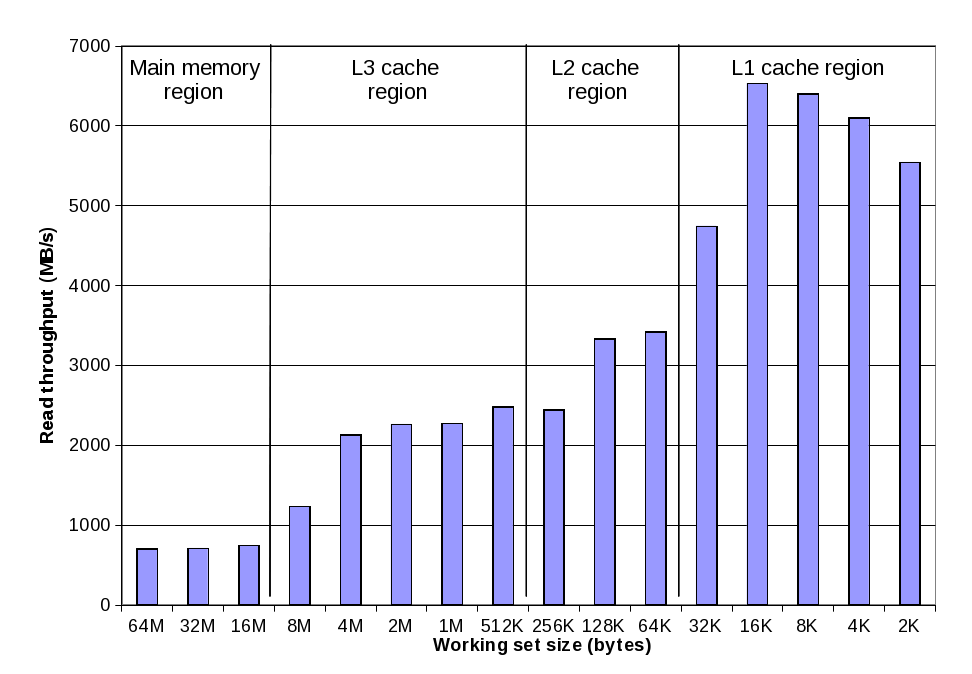 A Slope of Spatial Locality
Slice through memory mountain with size=4MB using different strides
Reveals the cache block size.
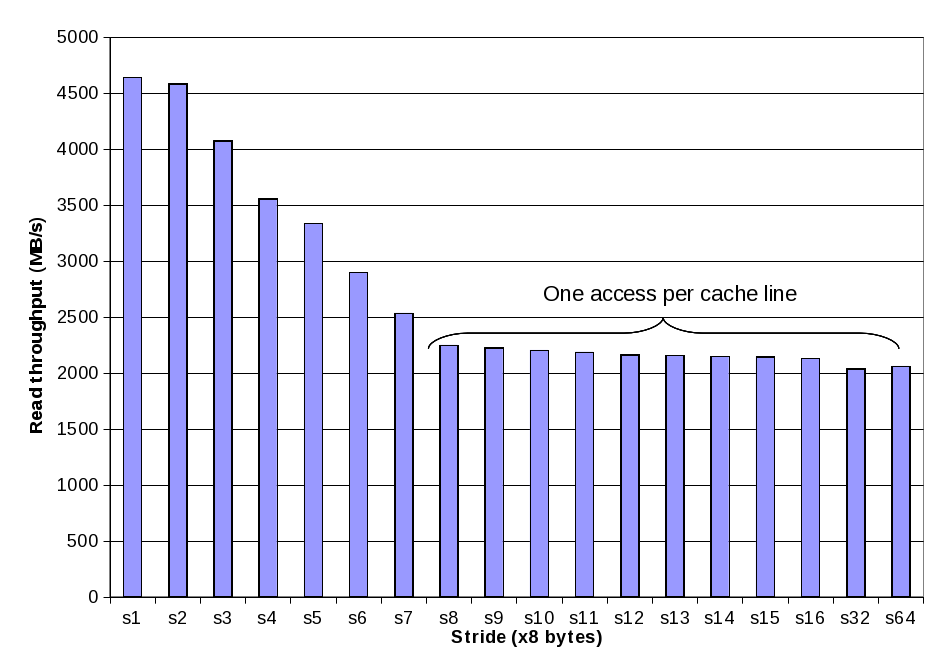 Matrix Multiplication Example
Writing memory efficient code
Cache effects to consider
Total cache size
Exploit temporal locality and keep the working set small
Block size
Exploit spatial locality


Description:
Multiply N x N matrices
O(N3) total operations
Accesses
N reads per source element
N values summed per destination
but may be able to hold in register
Variable sum
held in register
/* ijk */
for (i=0; i<n; i++)  {
  for (j=0; j<n; j++) {
    sum = 0.0;
    for (k=0; k<n; k++) 
      sum += a[i][k] * b[k][j];
    c[i][j] = sum;
  }
}
k
j
j
i
k
i
A
B
Miss Rate Analysis for Matrix Multiply
Assume:
Double-precision floating point numbers
Line size = 32 bytes (big enough for 4 8-byte doubles)
Matrix dimension (N) is very large
Approximate 1/N as 0.0
Cache is not even big enough to hold multiple rows
Analysis Method:
Look at access pattern of inner loop
C
Layout of C Arrays in Memory (review)
C arrays allocated in row-major order
each row in contiguous memory locations
Stepping through columns in one row:
for (i = 0; i < N; i++)
sum += a[0][i];
accesses successive elements
Stepping through rows in one column:
for (i = 0; i < n; i++)
sum += a[i][0];
accesses distant elements
no spatial locality!
compulsory miss rate = 1 (i.e. 100%)
Column-
wise
Fixed
Matrix Multiplication (ijk)
/* ijk */
for (i=0; i<n; i++)  {
  for (j=0; j<n; j++) {
    sum = 0.0;
    for (k=0; k<n; k++) 
      sum += a[i][k] * b[k][j];
    c[i][j] = sum;
  }
}
Inner loop:
(*,j)
(i,j)
(i,*)
A
B
C
Row-wise
Miss rate per Inner Loop Iteration:
		A		B		C
		0.25	1.0		0.0
Row-wise
Column-
wise
Fixed
Matrix Multiplication (jik)
/* jik */
for (j=0; j<n; j++) {
  for (i=0; i<n; i++) {
    sum = 0.0;
    for (k=0; k<n; k++)
      sum += a[i][k] * b[k][j];
    c[i][j] = sum
  }
}
Inner loop:
(*,j)
(i,j)
(i,*)
A
B
C
Miss rate per Inner Loop Iteration:
		A		B		C
		0.25	1.0		0.0
Row-wise
Row-wise
Fixed
Matrix Multiplication (kij)
/* kij */
for (k=0; k<n; k++) {
  for (i=0; i<n; i++) {
    r = a[i][k];
    for (j=0; j<n; j++)
      c[i][j] += r * b[k][j];   
  }
}
Inner loop:
(i,k)
(k,*)
(i,*)
A
B
C
Miss rate per Inner Loop Iteration:
		A		B		C
		0.0		0.25	0.25
Better read performance, but now incur a memory store per iteration
Row-wise
Row-wise
Matrix Multiplication (ikj)
/* ikj */
for (i=0; i<n; i++) {
  for (k=0; k<n; k++) {
    r = a[i][k];
    for (j=0; j<n; j++)
      c[i][j] += r * b[k][j];
  }
}
Inner loop:
(i,k)
(k,*)
(i,*)
A
B
C
Fixed
Miss rate per Inner Loop Iteration:
		A		B		C
		0.0		0.25	0.25
Column -
wise
Column-
wise
Fixed
Matrix Multiplication (jki)
/* jki */
for (j=0; j<n; j++) {
  for (k=0; k<n; k++) {
    r = b[k][j];
    for (i=0; i<n; i++)
      c[i][j] += a[i][k] * r;
  }
}
Inner loop:
(*,k)
(*,j)
(k,j)
A
B
C
Miss rate per Inner Loop Iteration:
		A		B		C
		1.0		0.0		1.0
Column-
wise
Column-
wise
Fixed
Matrix Multiplication (kji)
/* kji */
for (k=0; k<n; k++) {
  for (j=0; j<n; j++) {
    r = b[k][j];
    for (i=0; i<n; i++)
      c[i][j] += a[i][k] * r;
  }
}
Inner loop:
(*,k)
(*,j)
(k,j)
A
B
C
Miss rate per Inner Loop Iteration:
		A		B		C
		1.0		0.0		1.0
Summary of Matrix Multiplication
ijk (& jik): 
 2 loads, 0 stores
 misses/iter = 1.25
kij (& ikj): 
 2 loads, 1 store
 misses/iter = 0.5
jki (& kji): 
 2 loads, 1 store
 misses/iter = 2.0
for (i=0; i<n; i++)  {
    for (j=0; j<n; j++) {
        sum = 0.0;
        for (k=0; k<n; k++) 
            sum += a[i][k] * b[k][j];
        c[i][j] = sum;
    }
}
for (k=0; k<n; k++) {
    for (i=0; i<n; i++) {
        r = a[i][k];
        for (j=0; j<n; j++)
            c[i][j] += r * b[k][j];   
    }
}
for (j=0; j<n; j++) {
    for (k=0; k<n; k++) {
        r = b[k][j];
        for (i=0; i<n; i++)
            c[i][j] += a[i][k] * r;
    }
}
Intel Core i7 Matrix Multiply Performance
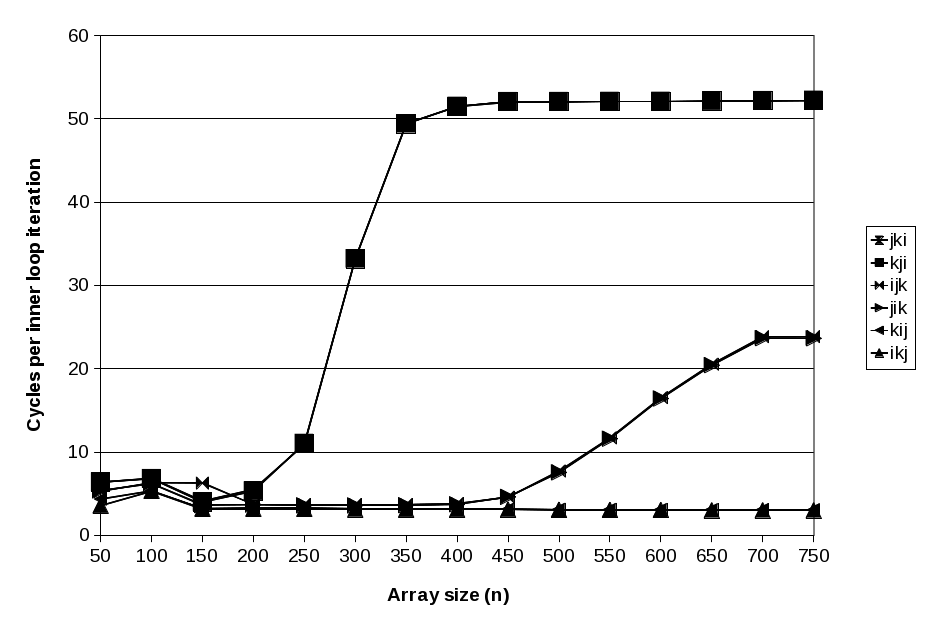 Matrix multiplication performance
Spatial locality issues addressed previously
Temporal locality not addressed, but size of matrices makes leveraging temporal locality difficult

How can one address this?
Improving Temporal Locality by Blocking
Example: Blocked matrix multiplication
“block” (in this context) does not mean “cache block”.
Instead, it means a sub-block within the matrix.
Example: N = 8; sub-block size = 4
A11   A12

A21   A22
B11   B12

B21   B22
C11   C12

C21   C22
=
X
Key idea: Sub-blocks (i.e., Axy) can be treated just like scalars.
C11  =  A11B11 + A12B21           C12  =  A11B12 + A12B22

C21  =  A21B11 + A22B21           C22  =  A21B12 + A22B22
Blocked Matrix Multiply (bijk)
for (jj=0; jj<n; jj+=bsize) {
		for (i=0; i<n; i++)
			for (j=jj; j < min(jj+bsize,n); j++)
      		c[i][j] = 0.0;
  	for (kk=0; kk<n; kk+=bsize) { 
   		for (i=0; i<n; i++) {
      	for (j=jj; j < min(jj+bsize,n); j++) { 
        	sum = 0.0
        	for (k=kk; k < min(kk+bsize,n); k++) {
          		sum += a[i][k] * b[k][j];
        	}
        c[i][j] += sum;
      	}
    }
  }	
}
for (i=0; i<n; i++) {
      for (j=jj; j < min(jj+bsize,n); j++) { 
        sum = 0.0
        for (k=kk; k < min(kk+bsize,n); k++) {
          sum += a[i][k] * b[k][j];
        }
        c[i][j] += sum;
      }
kk
jj
jj
kk
Blocked Matrix Multiply Analysis
Innermost loop pair multiplies a 1 X bsize sliver of A by a bsize X bsize block of B and accumulates into 1 X bsize sliver of C
Loop over i steps through n row slivers of A & C, using same B
Innermost
Loop Pair
i
i
A
B
C
Update successive
elements of sliver
row sliver accessed
bsize times
block reused n times in succession
Pentium Blocked Matrix Multiply Performance
Blocking (bijk and bikj) improves performance by a factor of two over unblocked versions (ijk and jik)
relatively insensitive to array size.
Concluding Observations
Programmer can optimize for cache performance
How data structures are organized
How data are accessed
Nested loop structure
Blocking is a general technique
All systems favor “cache friendly code”
Getting absolute optimum performance is very platform specific
Cache sizes, line sizes, associativities, etc.
Can get most of the advantage with generic code
Keep working set reasonably small (temporal locality)
Use small strides (spatial locality)
Extra
Exam practice
Chapter 6 Problems
6.7, 6.8 	Stride-1 access in C
6.9 		Cache parameters
6.10		Cache performance
6.11 		Cache capacity
6.12, 6.13, 6.14, 6.15 	Cache lookup
6.16 		Cache address mapping
6.18 		Cache simulation
Practice problem 6.15
Consider a 2-way set associative cache  (S,E,B,m) = (8,2,4,13)
Note: Invalid cache lines are left blank







Consider an access to 0x1FE4.
What is the block offset of this address in hex? 
What is the set index of this address in hex? 
What is the cache tag of this address in hex? 
Does this access hit or miss in the cache? 
What value is returned if it is a hit?
Tag
Tag
Data0-3
Data0-3
Set
0
1
2
3
4
5
6
7
0x0
0x1
0xFF
Miss
t (8 bits)
s (3 bits)
b (2 bits)
Writing Cache Friendly Code
Repeated references to variables are good (temporal locality)
Stride-1 reference patterns are good (spatial locality)
Revisiting example
cold cache, 4-byte words, 4-word cache blocks
int sumarrayrows(int a[M][N])
{
    int i, j, sum = 0;

    for (i = 0; i < M; i++)
        for (j = 0; j < N; j++)
            sum += a[i][j];
    return sum;
}
int sumarraycols(int a[M][N])
{
    int i, j, sum = 0;

    for (j = 0; j < N; j++)
        for (i = 0; i < M; i++)
            sum += a[i][j];
    return sum;
}
Miss rate =
Miss rate =
1/4 = 25%
100%
Typical Cache Performance
Miss Rate
Fraction of memory references not found in cache (misses/references) (1 – HitRate)
Typical numbers:
3-10% for L1
can be quite small (e.g., < 1%) for L2, depending on size, etc.
Hit Time
Time to deliver a line in the cache to the processor (includes time to determine whether the line is in the cache)
Typical numbers:
4 clock cycle for L1
10 clock cycles for L2
Miss Penalty
Additional time required because of a miss
Typically 50-200 cycles for main memory
Let’s think about those numbers
Huge difference between a hit and a miss
Could be 100x, if just L1 and main memory

Would you believe 99% hits is twice as good as 97%?
Consider: cache hit time of 1 cyclemiss penalty of 100 cycles

Average access time:
	 97% hits:  1 cycle + 0.03 * 100 cycles = 4 cycles
	 99% hits:  1 cycle + 0.01 * 100 cycles = 2 cycles

This is why “miss rate” is used instead of “hit rate”